Zweite fremdsprache an der oberschule
Gliederung
Fremdsprachenangebot an der Oberschule Wermsdorf
Rechtliche Grundlagen
Warum eine zweite Fremdsprache – Warum eigentlich nicht?
Rechtliche Grundlagen
Die zweite Fremdsprache wird abschlussorientiert unterrichtet
Beginn ab Klasse 6
Ermöglicht einen einfacheren Wechsel auf das berufliche Gymnasium
Min. Teilnehmerzahl 12 Schüler
Fremdsprachenangebot
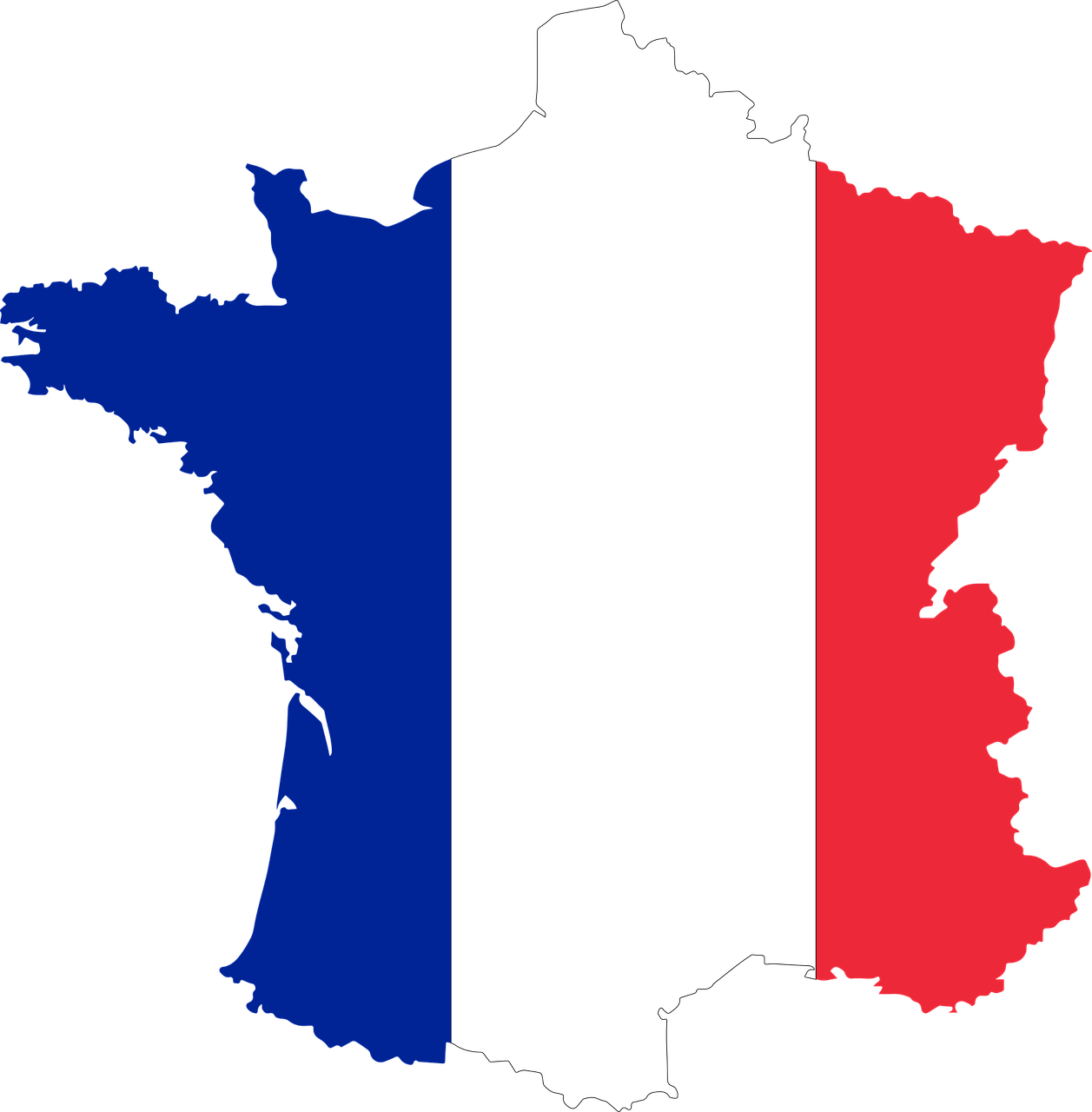 Französisch -> Frau Heinemann
Russisch -> Frau König
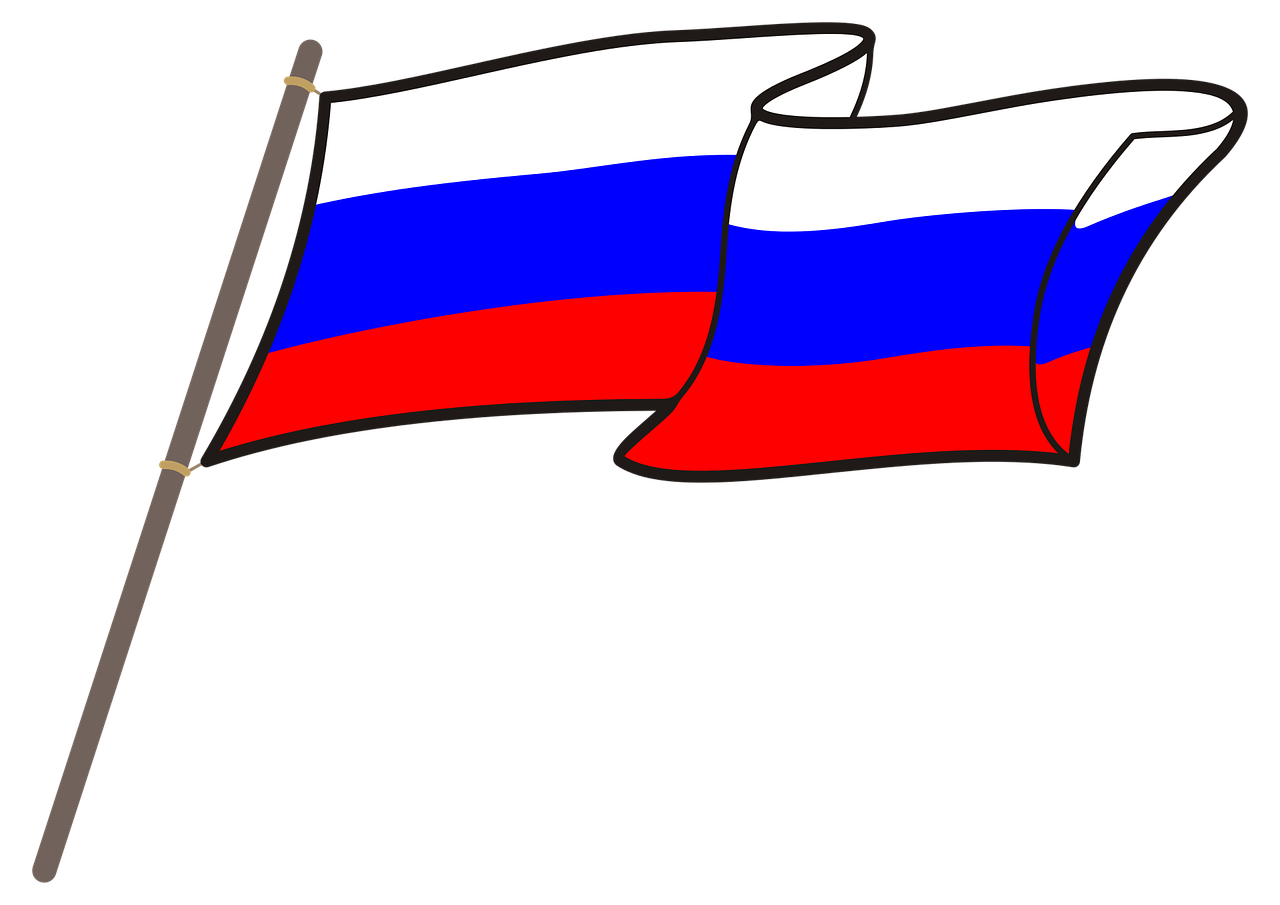 Gründe für die Wahl
Kennenlernen einer neuer Kultur
Bereicherung an Allgemeinwissen
Es macht Spaß
Stärkt das Selbstbewusstsein 
Sprachkenntnisse werden immer wichtiger in vielen Ausbildungsberufen
Neue Herausforderung
Was sollten Sie / ihre Kinder bedenken
Man kann die Wahl NICHT rückgängig machen
Gibt es bereits Schwierigkeiten in Deutsch und Englisch, ist die Wahl nicht ratsam
Ist ihr Kind fleißig? -> neue Wörter lernen sich nicht von alleine
Hat ihr Kind den Willen?